Nyfiken på Sogeti?
www.sogeti.se/valkommen
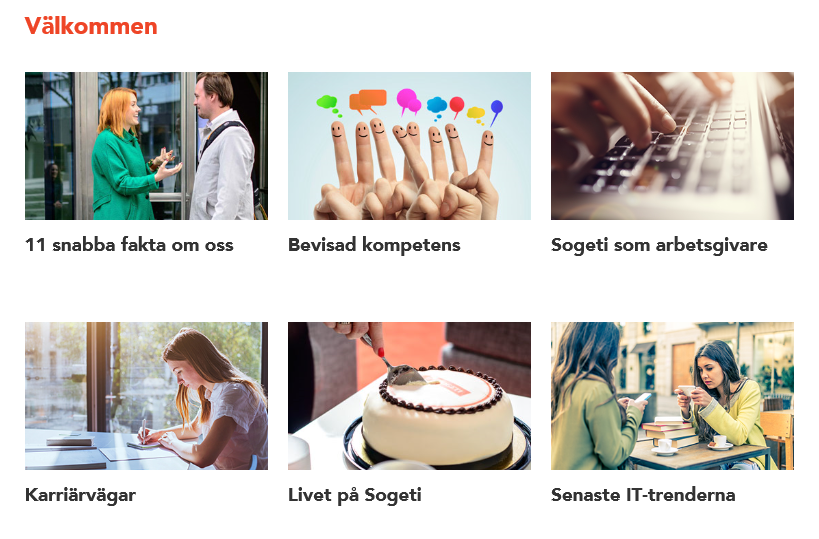 asa.maspers@sogeti.se
susanne.andersson-dahlen@sogeti.se
[Speaker Notes: Alla bilder är klickbara.]
Fråga
www.sogeti.se/addher
Förutom att vi på Sogeti engagerar oss i bl.a. ITQ, GIICT, Tjejer kodar, studentpubar och SNITS, så har vi ju även #addher.

Men vad är #addher?
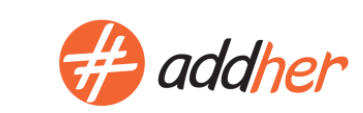 asa.maspers@sogeti.se
susanne.andersson-dahlen@sogeti.se
[Speaker Notes: Nätverk för IT-kvinnor som initierats och drivs av Sogeti. 
Endast en av fem personer i IT-branschen är kvinnor. De som är verksamma behöver synas mer dels för att attrahera fler kvinnor, dels för att kunna ta plats på alla roller och positioner. 
#addher är ett av våra konkreta initiativ för att få till en positiv förändring. 

Vi går från inspiration till ett tydligare fokus på handling.]